The Teaching Cause-and-Effect Routine

By: Janis Bulgren, Ph.D.
University of Kansas Center for Research on Learning
Copyright 2014
2019
[Speaker Notes: A routine that teachers can use to help students engage in Higher Order Reasoning.
Where is higher order reasoning showing up in your standards or courses?
What are challenges of students engaging in HOR?
What tools or methods have you been using to engage students in HOR?
Are these a regular part of your instruction? If so, how are they working? If not, you might try seeing how this squares with your teaching.]
Thinking about Higher Order Reasoning
Where is higher order reasoning (HOR) in your standards or courses?
What are some challenges for engaging students in HOR?
What tools or methods have you been using to engage students in HOR?
Are these a regular part of your instruction? If so, how are they working? If not, how does this square with your teaching?
2019
[Speaker Notes: Lead discussion about Higher Order Reasoning and Thinking skills.]
Table of Contents
Chapter 1: Introduction
Chapter 2: The Guide
Chapter 3: Using the Routine w/ Students
Chapter 4 : Extend Student Learning

Appendix A: Instructional Materials
Appendix B: Example C&E Guides
Appendix C: An Example C&E Routine
2019
[Speaker Notes: Let’s take a look at the organization of Teaching Cause and Effect]
Cause-and-Effect Guide
Name:___________________  Date:___________________  					          Unit: ___________________Topic:________________________
1
2
Restated question:
Key Terms:
Tropical rain forest: dense forest, usually in hot, rainy area
Habitat: natural home
What causes farmers in South America to slash and burn the tropical rain forest, and what is the effect of that practice?
4
3
5
Event & Background Information:
Effects & Connections:
Causes & Connections:
Plowing and grazing cause soil erosion

Land quickly loses all nutrients; plants and grass won’t grow

Land is abandoned, and new land has to be slashed and burned for growing more crops and grazing cattle

Unique habitat for plants and animals is lost
Slashing and burning 
the tropical rain forest
People need land for growing crops and raising cattle.
Forest trees are cut down   (slashed)

Remaining forest foliage is burned

Ashes provide short-term nutrients for growing crops and grazing cattle
Leading to
Resulting in
6
Answer:
Farmers in South America slash and burn the tropical rain forest to obtain land for farming and cattle grazing. The land quickly becomes unusable, creating the need for slashing and burning more land. The practice destroys the habitat of many plants and animals.
2019
TOOL BOX: Take one of these shapes and drag to use in your organizer.
You can drag, resize and place these shapes however you’d like.
Verb label box
Verb label box
Verb label box
Verb label box
Verb label box
Verb label box
Verb label box
Verb label box
© 2013 Janis Bulgren
[Speaker Notes: This Example Guide will be used throughout our discussion, so have a copy handy - physically or electronically.]
Chapter 1: Introduction
Pages 1 & 2
Purpose
Supporting Research
Overview of Examples
Further Information
2019
Higher Order Reasoning Defined
The Cause-and-Effect Routine is a package of instructional methods that teachers can use to help students engage in higher order reasoning. Although “reasoning” has many definitions, it is used here to describe thinking about a relationship in which one thing either leads to another or results from another.
2019
Reasoning Process
Guide Students: 
Begin with an event, action, idea, topic, or procedure. 
Then think about its causes and effects. 
The process enables students to acquire content knowledge and explore, analyze, and evaluate causal relationships within the content area.
2019
How the Cause-and-Effect Routine Responds to Standards
Standards (including CCSS) challenge students as early as 3rd grade to describe the relationship between events, ideas, concepts or steps in terms of time, sequence and cause/effect.

This challenge is incorporated throughout Standards – sometimes with specific references to causes and effects and sometimes embedded within other terms.
2019
[Speaker Notes: At 3rd grade standards]
How the Cause-and-Effect Routine Responds to Next Generation Science Standards
The Next Generation Science Standards (NGSS) emphasize the importance of understanding causes and effects as a one of the seven Crosscutting Concepts of science.

Among the NGSS Dimensions of Science Framework, Cause and Effect is the second component of the Crosscutting Concepts and integrated into Science & Engineering Practices and the Core Ideas. https://www.nextgenscience.org/
2019
Supporting Research
164 students
enrolled in seventh- and eighth-grade social studies and science classes. 
HALO - students represented those identified as having learning disabilities, those who were low achieving, average achieving, and high achieving
2019
Supporting Research
Findings from studies indicate that students in the experimental group:
Significantly outperformed students in the control group 
Were able to learn the strategic steps designed to analyze a cause-and-effect relationship, 
Were able to apply the steps as they analyzed a cause-and-effect relationship, and take better notes. 
Were more motivated to do well in school and on tests
Were more confident in the correctness of their analysis of a cause and effect relationship
2019
Chapter 2 – A Better Tool
The Guide begins with exploration of the critical event itself, not just the causes and effects.
The Guide provides a flexible template for examining a variety of relationships.
The Guide contains an embedded strategy to support student ownership of the steps and HO reasoning.
2019
Chapter 2: Six Sections
Restated Question – include name of event or action, process or idea and type of answer required.
Key Terms – important words, phrases and their  definitions 
Event & Background Information – name event & list background info, details or facts, to set stage
Causes & Connections - only if causes are expected
Effects & Connections – only if effects expected
Answer – names critical event + type of causal relationship + explanation
2019
Chapter 2: Overview of Examples
These examples represent different balances among the numbers of causes and the numbers of effects in various situations.
2019
Cause-Effect Patterns
EVENT
EFFECT
CAUSE
Pattern of an event with one cause and one effect
EVENT
EFFECT
EFFECT
CAUSE
EFFECT
Pattern of an event with one cause and three (or more) effects
EVENT
CAUSE
EFFECT
CAUSE
CAUSE
Pattern of an event with three (or more) causes and one effect
EFFECT
EVENT
CAUSE
CAUSE
EFFECT
CAUSE
EFFECT
2019
Pattern of an event with three (or more) causes and three  (or more) effects
Chapter 2:  The Cause-and-Effect Guide
Presents the 6 parts of the Cause-and-Effect Guide 
Special emphasis is placed on
  	Restating Questions 
		and on
	Key Terms 
that signal cause-and-effect questions.
2019
Original and Restated Questions
Original Question: Deforestation has reached levels of about 40 million acres each year.  More than 50 percent of the rain forests have been cut.  About 2% of the rest of the rain forests are destroyed in each succeeding year.  What has caused this, and what could result?
Restated Question: What are the causes and effects of the destruction of the rain forest?
2019
Words that can Signal Cause-and Effect
Cause
Lead toBring aboutCreateGenerateInduceMakeProducePromptDriveInstigateSupportSet the stageEnablePromote
Effect
Result RamificationOutcomeDenouementDevelopmentRepercussionConclusionEndBy-productConsequenceOutgrowthProductUpshotImpact
2019
See p. 14
Chapter 2: An Activity
Review the CCSS or NGSS grade level demands and terms that signal a cause-and-effect thinking challenge to trace the continuity of higher order reasoning such as cause-and-effect in the standards.
2019
Chapter 2: Before Using Guide
Select critical question to be analyzed.
Construct a draft.
Watch for synonyms (Appendix A).
Be aware of ways questions are asked.
Ensure students have general understanding of event being analyzed.
2019
Chapter 3:  Using the Routine with Students
iTunes Book: See Cue-Do-Review Sequence demonstrated with video

Read the demonstration in Appendix C
2019
Chapter 4: Extend Student Learning
The Strategy: REASON
Group Structures
Assessments & Writing Supports
2019
[Speaker Notes: A Strategy is built in to guide teachers through this and so that teachers can teach students how to use it independently.]
Embedded Strategic Steps: Cause-and-Effect Guide
Steps of the Strategy
Restate the question
Define key terms
Identify critical event & background information
Explore causes & connections
Explore effects & connections
Answer the question
A Mnemonic
Restate the question
Examine key terms
Analyze critical event & background information
Specify causes & connections
Organize effects & connections
Nail down the answer
2019
Chapter 4: Extend Student Learning
Vary Group Structures for Instruction:
Begin with entire class
Partner or small group practice
2019
[Speaker Notes: Teachers should not hand these out to students to complete or hand out a completed devices for students to study.  We recommend that the teacher guides students through the process a couple of times before turning it over to group practice. When possible, inform students about the underlying strategy and gradually release it to them.]
Support for Writing
See page 10
Three parts:
Introductory Paragraph: Section 1 & 2
Body of Essay: Section 3, 4, & 5
Concluding Paragraph: Section 6
Let’s try it with our example Guide
2019
Cause-and-Effect Guide
Name:___________________  Date:___________________  					          Unit: ___________________Topic:________________________
1
2
Restated question:
Key Terms:
Tropical rain forest: dense forest, usually in hot, rainy area
Habitat: natural home
What causes farmers in South America to slash and burn the tropical rain forest, and what is the effect of that practice?
4
3
5
Event & Background Information:
Effects & Connections:
Causes & Connections:
Plowing and grazing cause soil erosion

Land quickly loses all nutrients; plants and grass won’t grow

Land is abandoned, and new land has to be slashed and burned for growing more crops and grazing cattle

Unique habitat for plants and animals is lost
Slashing and burning 
the tropical rain forest
People need land for growing crops and raising cattle.
Forest trees are cut down   (slashed)

Remaining forest foliage is burned

Ashes provide short-term nutrients for growing crops and grazing cattle
Leading to
Resulting in
6
Answer:
Farmers in South America slash and burn the tropical rain forest to obtain land for farming and cattle grazing. The land quickly becomes unusable, creating the need for slashing and burning more land. The practice destroys the habitat of many plants and animals.
2019
TOOL BOX: Take one of these shapes and drag to use in your organizer.
You can drag, resize and place these shapes however you’d like.
Verb label box
Verb label box
Verb label box
Verb label box
Verb label box
Verb label box
Verb label box
Verb label box
© 2013 Janis Bulgren
Content Enhancement Routines
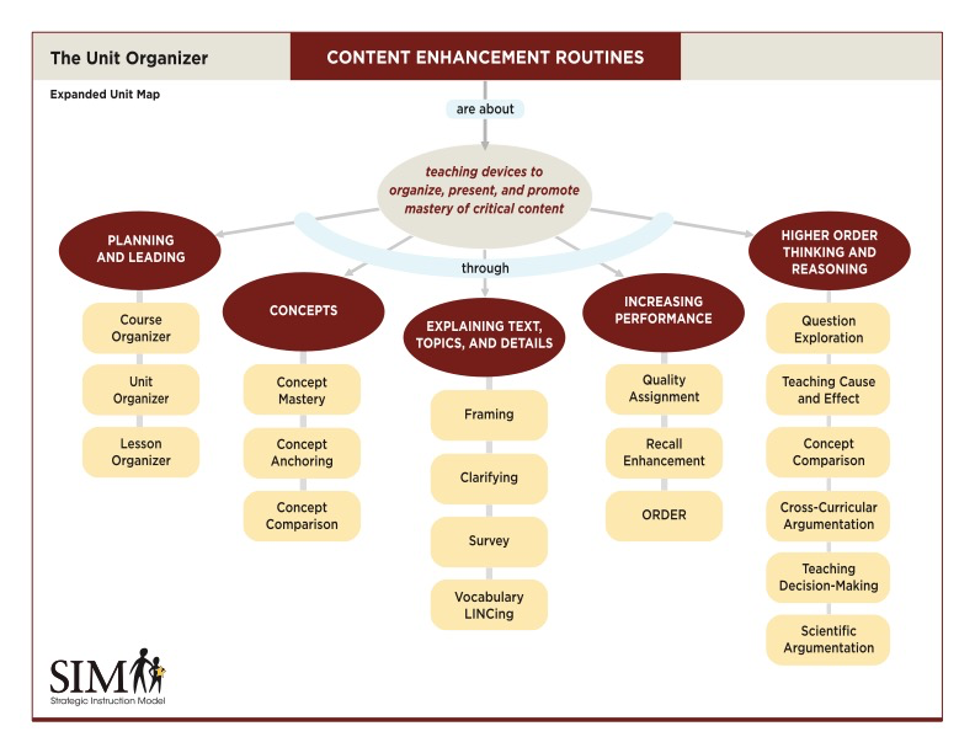 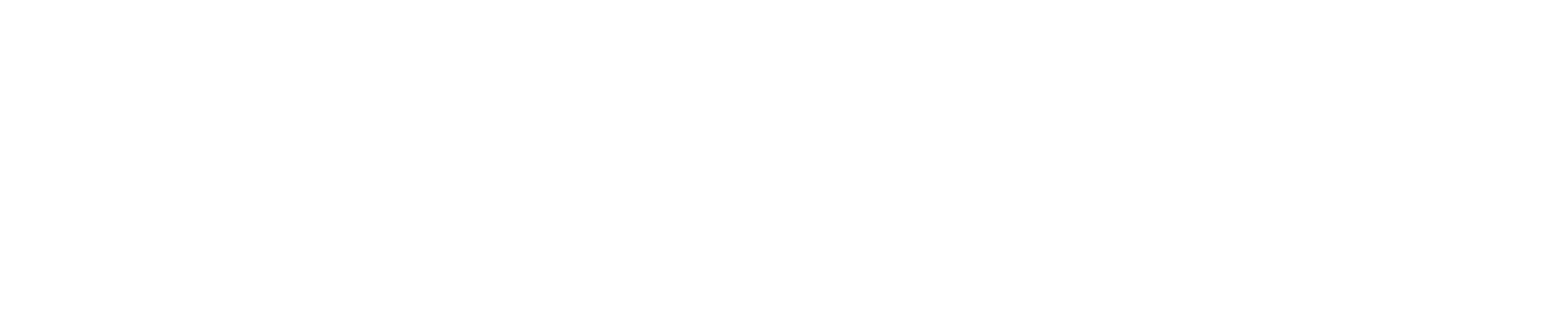 27
To order Teaching Cause and Effect
www.shop.kucrl.ku.edu

For more information
https://sim.ku.edu/teaching-cause-and-effect
© J. Bulgren 2018